Hvorfor blir sykepleiere i yrket?
Margareth Kristoffersen
Professor i sykepleievitenskap, Det helsevitenskapelige fakultet
tTittel:STREKKE SEG MOT TINDER, STÅ I KNEIKER: OM Å FORTSETTE I SYKEPLEIEN – EN STUDIE AV LIVSFORSTÅELSENS BETYDNING FOR SYKEPLEIERES UTØVELSE AV SYKEPLEIEMargareth KristoffersenInstitutt for helsefag, Det samfunnsvitenskapelige fakultet
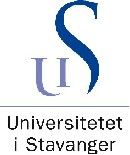 BAKGRUNN
Sykepleien har gjennomgått store endringer internasjonalt og nasjonalt
I en årrekke er det rapportert om sykepleiermangel
Det finnes store utfordringer for dagens og morgendagens sykepleiere

Tidligere forskning med relevans for hva som er av betydning for å fortsette i sykepleien, har satt søkelys på 
Motiver for utøvelse av sykepleie
Andrerettede motiv; hjelpemotiv
Mer egenrettede motiv
Utøvelse av sykepleie er krevende og komplekst
AVHANDLINGENS PROBLEMSTILLING
Hva er det som er av betydning for å fortsette i sykepleien?

FORSKNINGSSPØRSMÅLENE VAR:

Hvilke tanker og forestillinger har sykepleiere om det som er av betydning for å fortsette i utøvelse av sykepleie?

Hvordan kan det å tematisere sykepleieres livsforståelse bidra til å klargjøre det som kjennetegner deres tanker og forestillinger knyttet til å fortsette med å utøve sykepleie?
AVHANDLINGENS TEORETISKE UTGANGSPUNKTER
Fenomenologisk filosofi (ut fra den danske teologen og filosofen Knud E. Løgstrup)
tanken om skapelse
relasjonalitet
kjærlighet

Filosofisk antropologi (ut fra den kanadiske filosofen Charles Taylor)
mennesket selv
fellesskap
[Speaker Notes: Av særlig viktighet var antagelsen om at forståelse av livet er av betydning for å fortsette. Forståelse av livet anses å inngå i det sykepleiere selv snakker om relatert til det som er av betydning for å fortsette. Å gjøre livsforståelse til tema for å belyse problemstilingen, kan kaste lys over og fungere utdypende i forhold til det sykepleiere selv snakker om med hensyn til hva som er av betydning.]
HVA ER LIVSFORSTÅELSE?
Med livsforståelse menes mer presist forestillinger om tilværelsen og om menneskets eksistensielle situasjon, hva som er kilder i livet, hva som er verdier og goder (Dilthey, 1956).
FORUTSETNINGER FOR ANALYSEN
Forskningsdesign og metodetilnærming er kvalitativ

Materiale

Deltakerne var 13 sykepleiere fra somatisk og psykiatrisk førstelinje- og andrelinje helsetjeneste, i og utenfor institusjon.
Deltakeren med kortest yrkeserfaring hadde jobbet to år i yrket, de andre fra ti år til 40 år. 
Flere hadde arbeidet minst ti år på samme arbeidssted 


Metode

Data består av skriftlige fortellinger, kvalitative intervju og oppfølgingsintervju. Totalt 27 individuelle intervjuer

Analysen er bygget på intervjumateriale fra hver enkelt deltaker, og utført som en fenomenologisk hermeneutisk analyse på tvers av materialet
Naiv lesning av intervjumaterialet resulterte i en preliminær helhetlig fortolkning formulert slik:
Sykepleiere fortsetter i sykepleien, fordi de alltid har noe de strekker seg etter. Det sykepleiere vil er at syke skal ha det så godt som mulig, men de vil selv få noe igjen.

Sykepleiere opplever mye tung motstand som oppstår i pleien av syke, og de merker sin egen sårbarhet.

Sykepleiere har vennet seg til at livet og hverdagen er uforutsigbar, men de stoler på at de kan pleie syke.
[Speaker Notes: FOORKLAR METAFORENE
TINDER, KNEIEKER OG SIKRINGER ER TRE BESLEKETEDE METAFORER SOM HAR Å GJØRE MED TINDEBESTINGING I FJELLHEIEM. MED SIKRINGER MENES TRYGGINGER SYKEPLEIRE TAR I BRUK OG SOM ER FORUTSETNING FOR Å KUNNE STREKKE SEG ETTER TINDER, SINE MÅL OG AMBISJONER, FOR Å NÅ DISSE. Sikringer kan bidra til at sykepleiere ikke gir opp i tunge partier, eller kneiker. t]
[Speaker Notes: Temaene omtaler ulike tunge partier som gir motbør eller yter motstand underveis mot tinder sykepleiere strekker seg etter for å nå. Kneiker representerer dermed utfordringer eller belastninger. Hvis sykepleiere likevel holder ut, står i kneikene, og kommer lenger, kan det bli mulig å nå det sykepleiere streker seg etter for å nå]
[Speaker Notes: Det sykepleiere i denne stuiden uttrykk om det som er av betydning for å fortsette, kan forstås på ulike måter.  Jeg har likevel vist at]
TAKK FOR OPPMERKSOMHETEN!
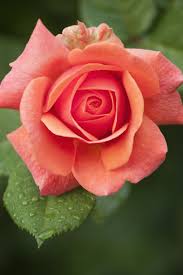 Relevante referanser
Frigstad, J. & Kristoffersen, M. (2024). Samspill med pasienter medvirker til at verne- og sykepleiere i psykisk helsevern fortsetter i stillingene. [Interactions with patients contribute to mental healthcare professionals’ remaining in their positions] Nordisk Sygeplejeforskning, 15(1), 1-15. https://doi.org/10.18261/nsf.15.1.1
Løvik, A-M., Mæland, L.H. & Kristoffersen, M. (2023). Leders grep for å beholde sykepleiere i sykehjem. [Grip nurse leaders take to retain nurses]. Nordisk Sygeplejeforskning, 13(2), p.1-14. https://doi.org/10.18261/nsf.13.2
Mæland, L.H., Oftedal, B.F. & Kristoffersen, M. (2023). What school nurses receive for themselves that influences their remaining in practice – a qualitative study. BMC Nursing, 22, 77 https://doi.org/10.1186/s12912-023-01229-5
Kyllingstad, L. & Kristoffersen, M. (2022). Nyutdannede sykepleieres tanker om egen fremtid i sykepleieryrket [Newly graduated nurses’ thoughts about their own future
in the nursing profession]. Nordisk Sygeplejeforskning, 12(4), 1-14. https://doi.org/10.18261/nsf.12.4.5
Mæland, L.H., Oftedal, B.F. & Kristoffersen, M. (2023). What school nurses strive to achieve for themselves in order to remain in practice – a qualitative study. Nursing Open, 10(2), 665-672. https:// doi: 10.1002/nop2.1333
Østhus, N., Storm, M. & Kristoffersen, M. (2021). Sykepleiere i helsetjenester i hjemmet – hvorfor fortsetter de i sin stilling? [Nurses working in home healthcare – why do they remain in their current position?]. Nordisk tidsskrift for helseforskning [Nordic Journal of Health Research], 1, 1-19. https://doi.org/10.7557/14.4975
Kristoffersen, M. (2021). Solidarity in a community of nursing colleagues. Sage Open Nursing, 7, 1–11. DOI: 10.1177/23779608211009514
Kristoffersen, M. (2021). Does professional identity play a critical role in the choice to remain in the nursing profession? Nursing Open, 8, 1928-1936. https://doi.org/10.1002/nop2.862
Mæland, L.H., Oftedal, B.F. & Kristoffersen, M. (2020). Self-realization – what does this mean for school nurses to remain in nursing practice? Journal of Clinical Nursing, 1-9. https://doi.org/10.1111/jocn.15585 
Kristoffersen, M. (2019). Nurses’ remaining in everyday nursing practice – a comprehensive model. Sage Open Nursing, 5,1-9. https://doi.org/10.1177/2377960819866343
Kristoffersen, M. (2019). Thoughts of creation and the discipline of nursing. Nursing Open, 6:566–573. https://doi.org/10.1002/nop2.239
Kristoffersen, M. (2019). Problematizing Boundaries of Care Responsibility in Caring Relationships. SAGE Open Nursing, 5, 1-9. https://doi.org/10.1177/2377960818808692
Kristoffersen, M. & Friberg, F. (2018). Remaining in the nursing profession: The relevance of strong evaluations. Nursing Ethics, 25(7), 928-938. https://doi.org/10.1177/0969733016684545 
Kristoffersen, M. & Friberg, F. (2017). Relationship-based nursing care and destructive demands. Nursing Ethics, 24(6) 663–674. https://doi.org/10.1177/0969733015623097
Kristoffersen, M. & Friberg, F. (2016). Transformasjonsledelse og økte effektivitetskrav i sykepleien. Nordic journal of nursing research, 36(1), 13-19. https://doi.org/10.1177/0107408315595163
Kristoffersen, M. & Friberg, F. (2015). The nursing discipline and self-realization. Nursing Ethics, 22(6), 723-733. https://doi.org/10.1177/0969733014543967